Екологічний проект на тему:
«Нагодуй пташку взимку,
вона віддячить тобі влітку»
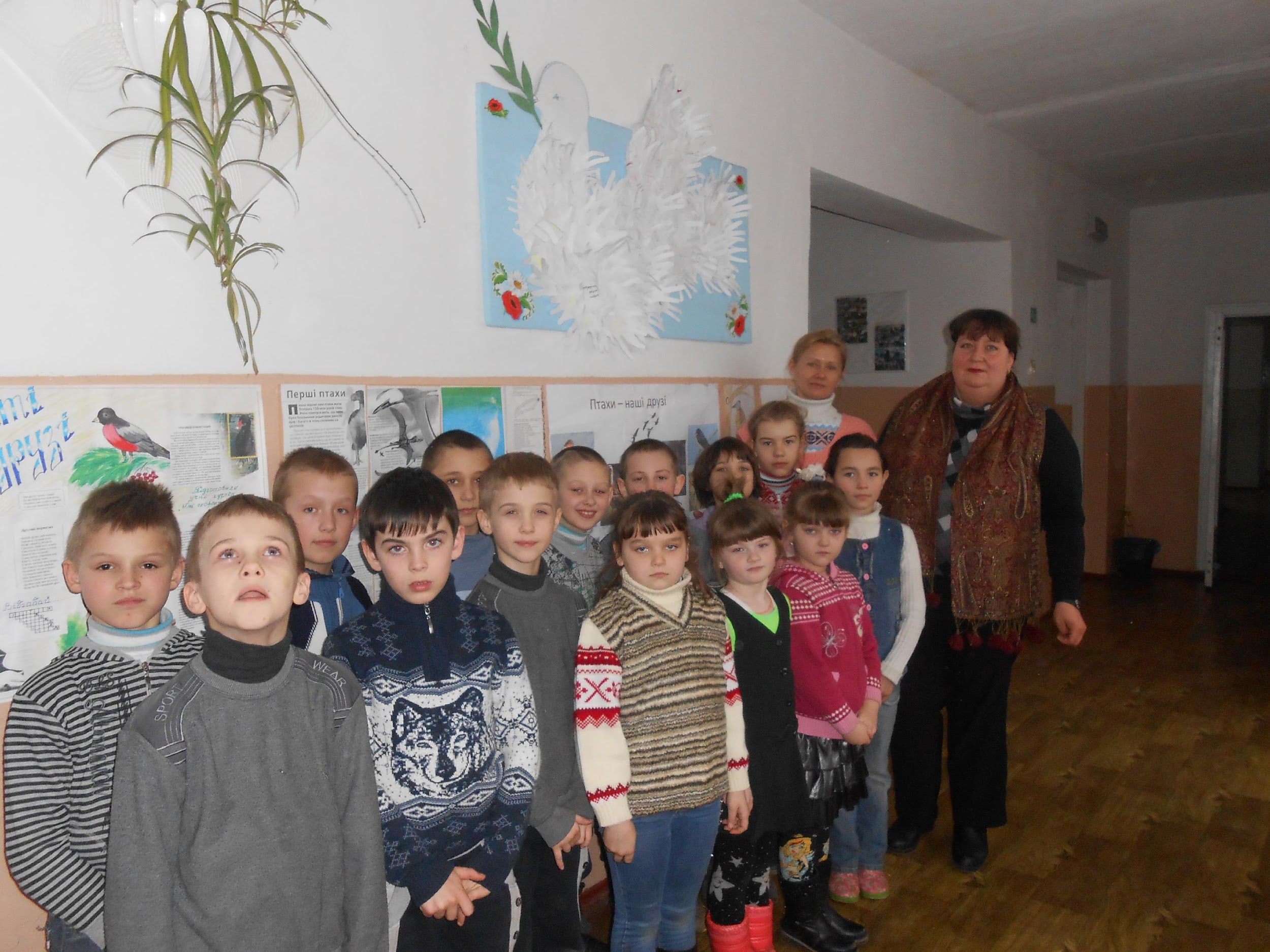 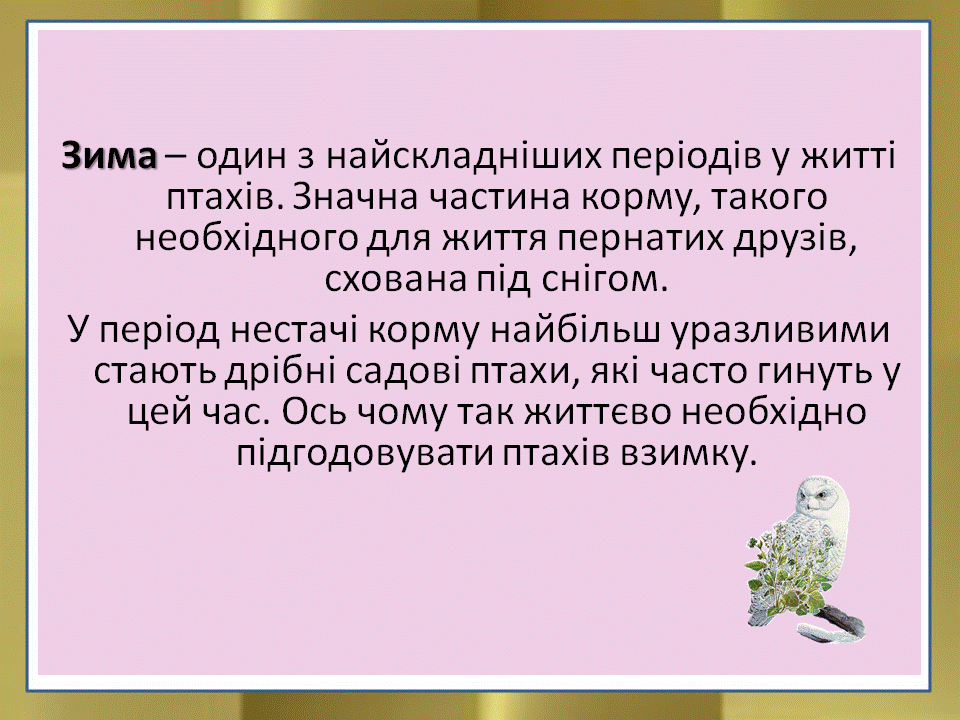 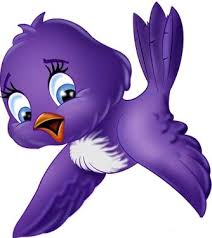 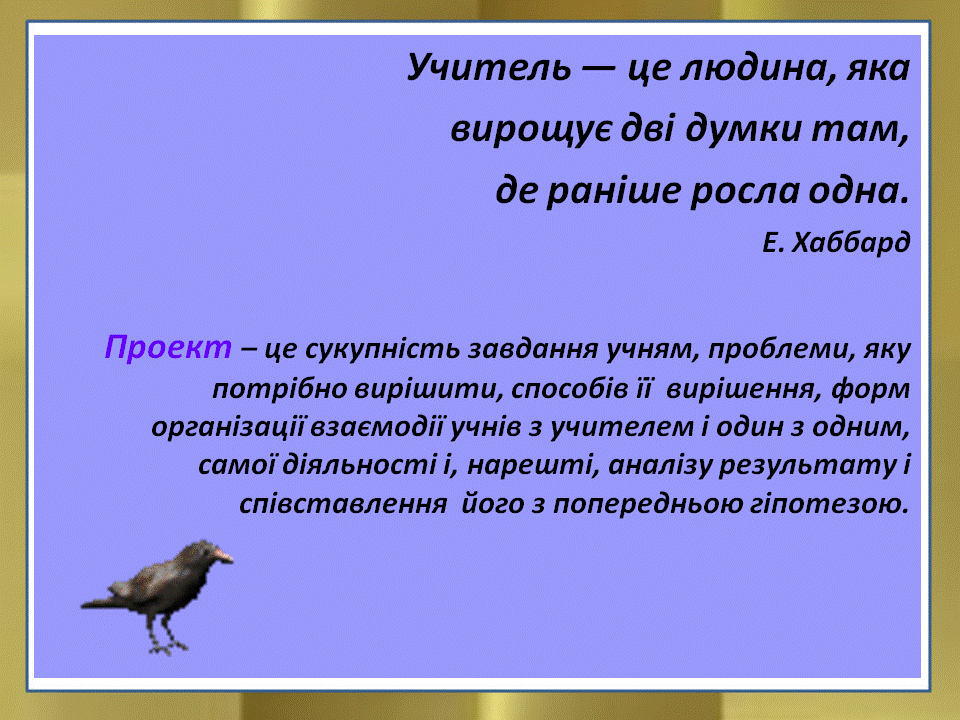 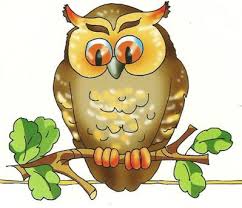 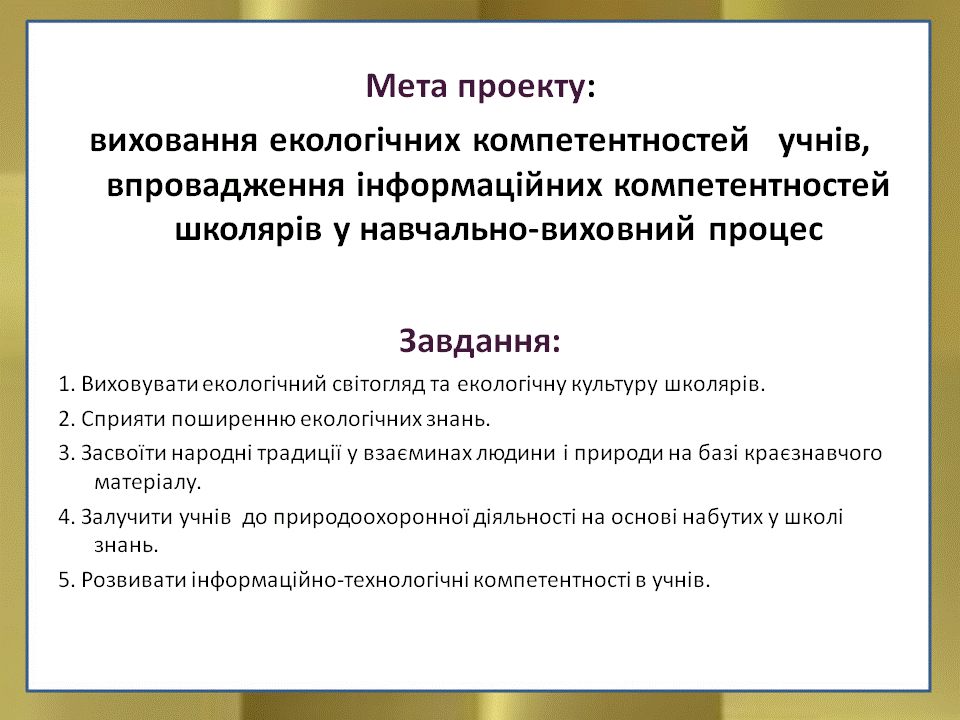 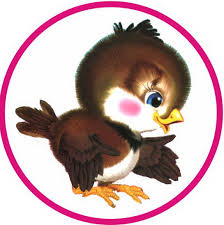 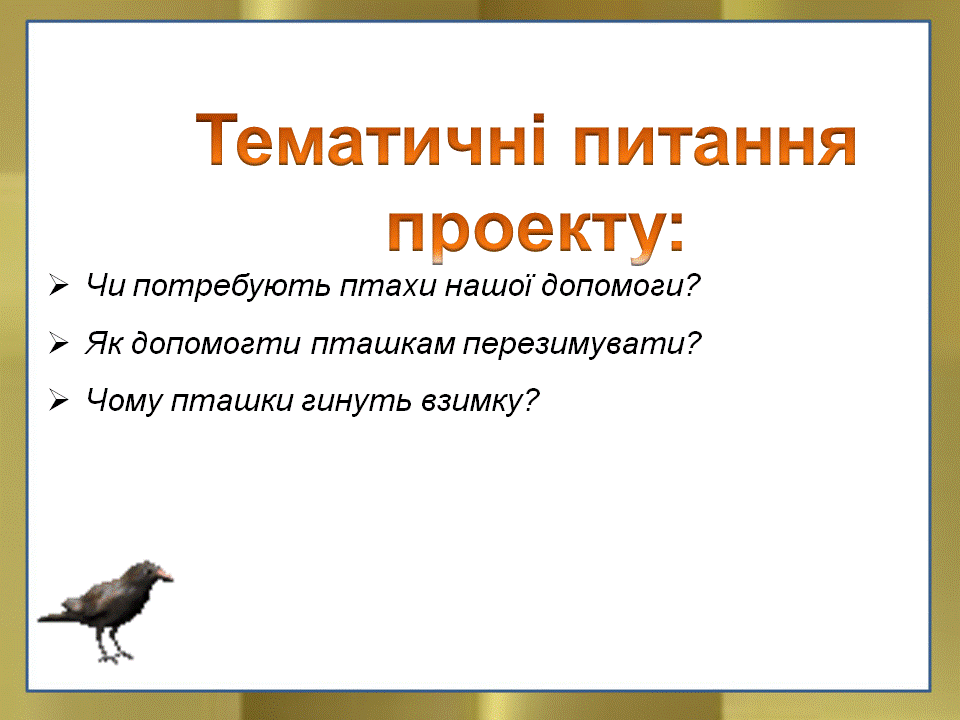 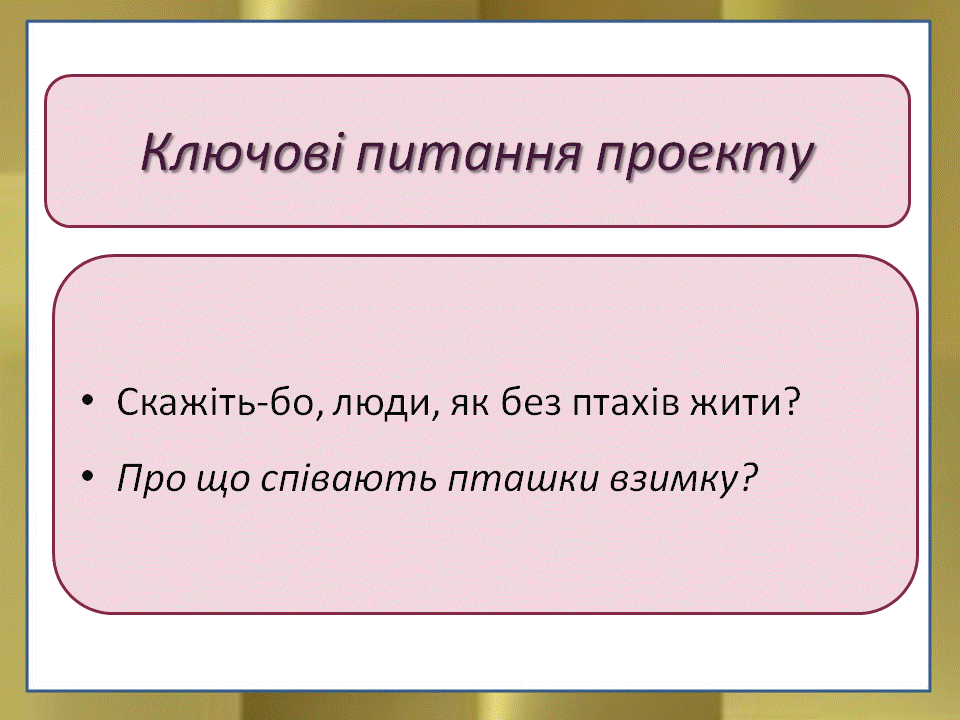 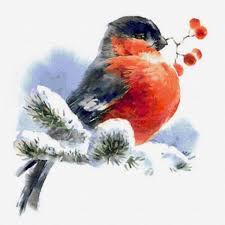 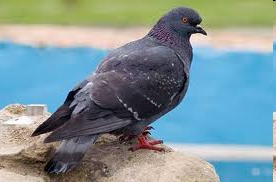 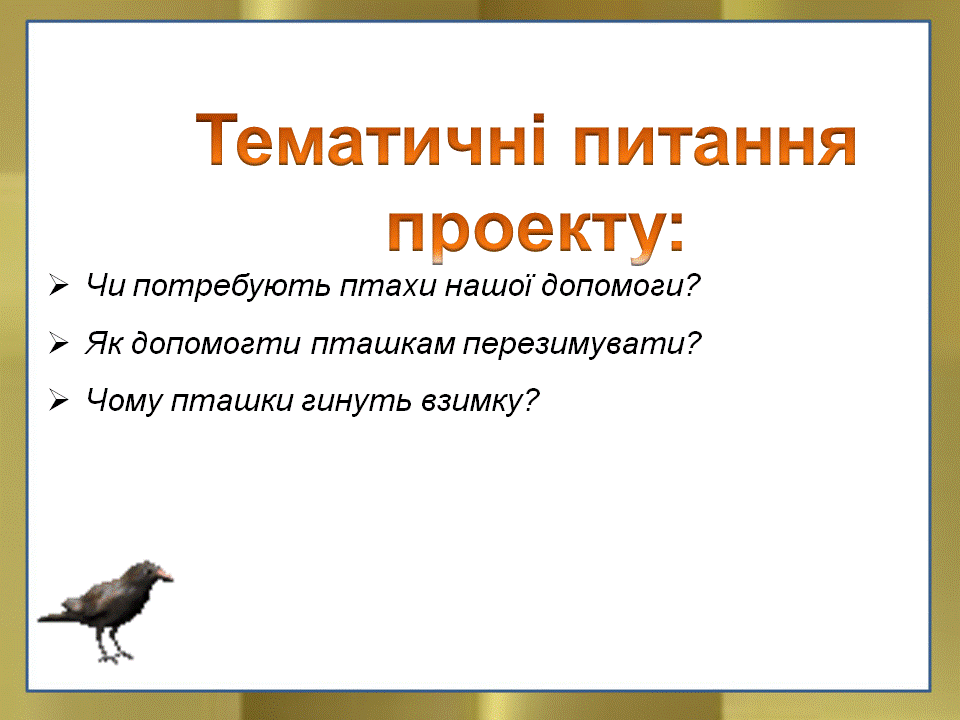 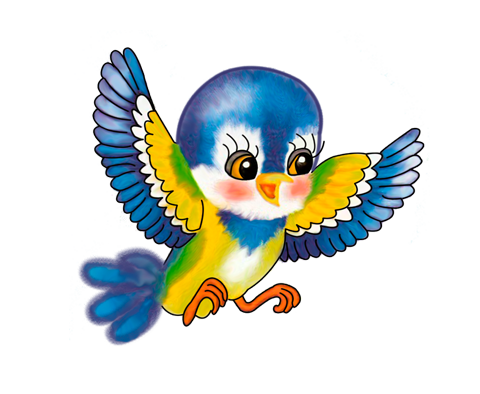 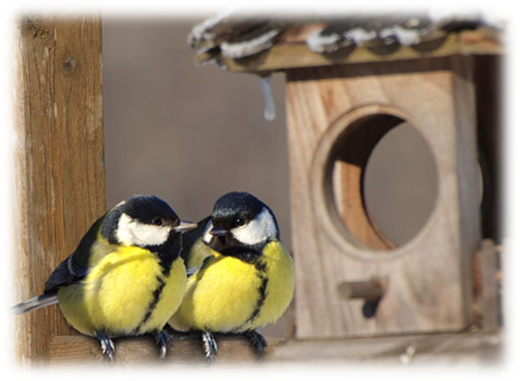 У процесі роботи над проектом учасники були поділені на групи
Народознавці
Творча майстерня
Рятівник
Завдання групі «Рятівники»
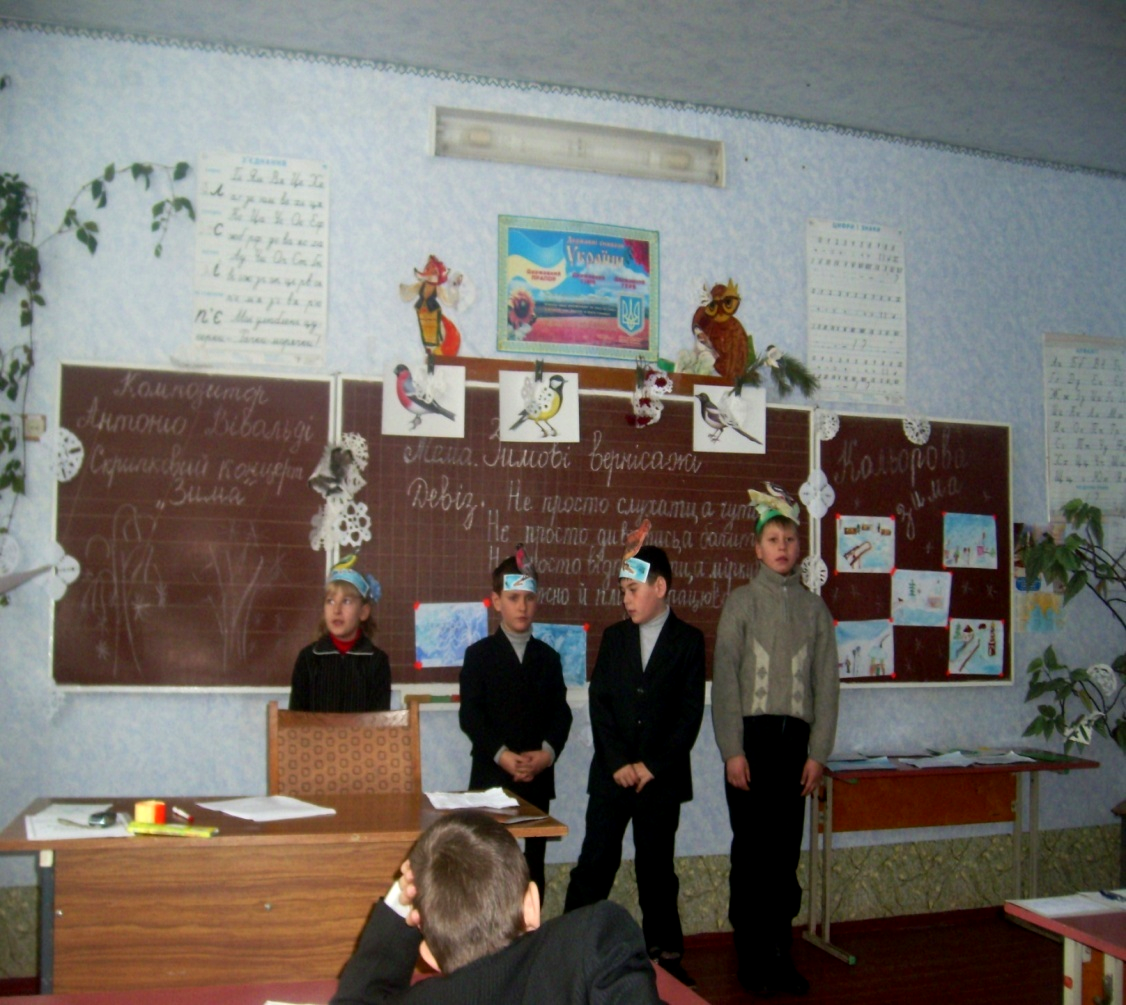 Підготувати презентацію про птахів
Підготувати інформаційний бюлетень «Зимуючі птахи Червоного Плугатаря»
Виготовити годівнички та розмістити їх на території школи
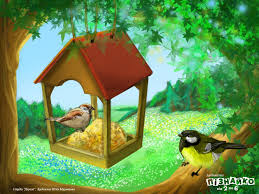 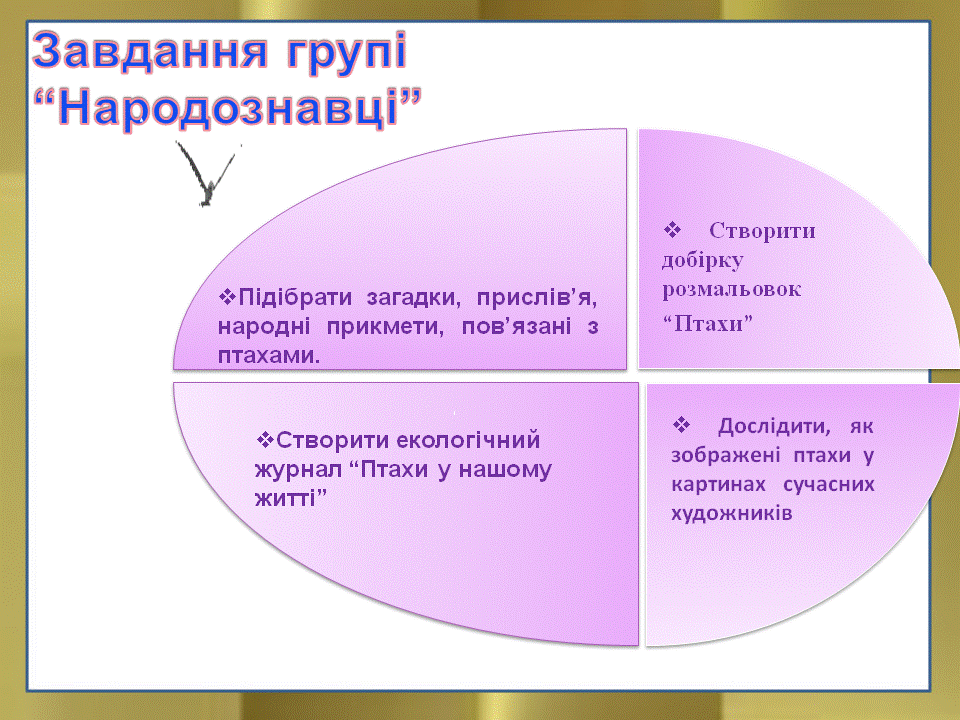 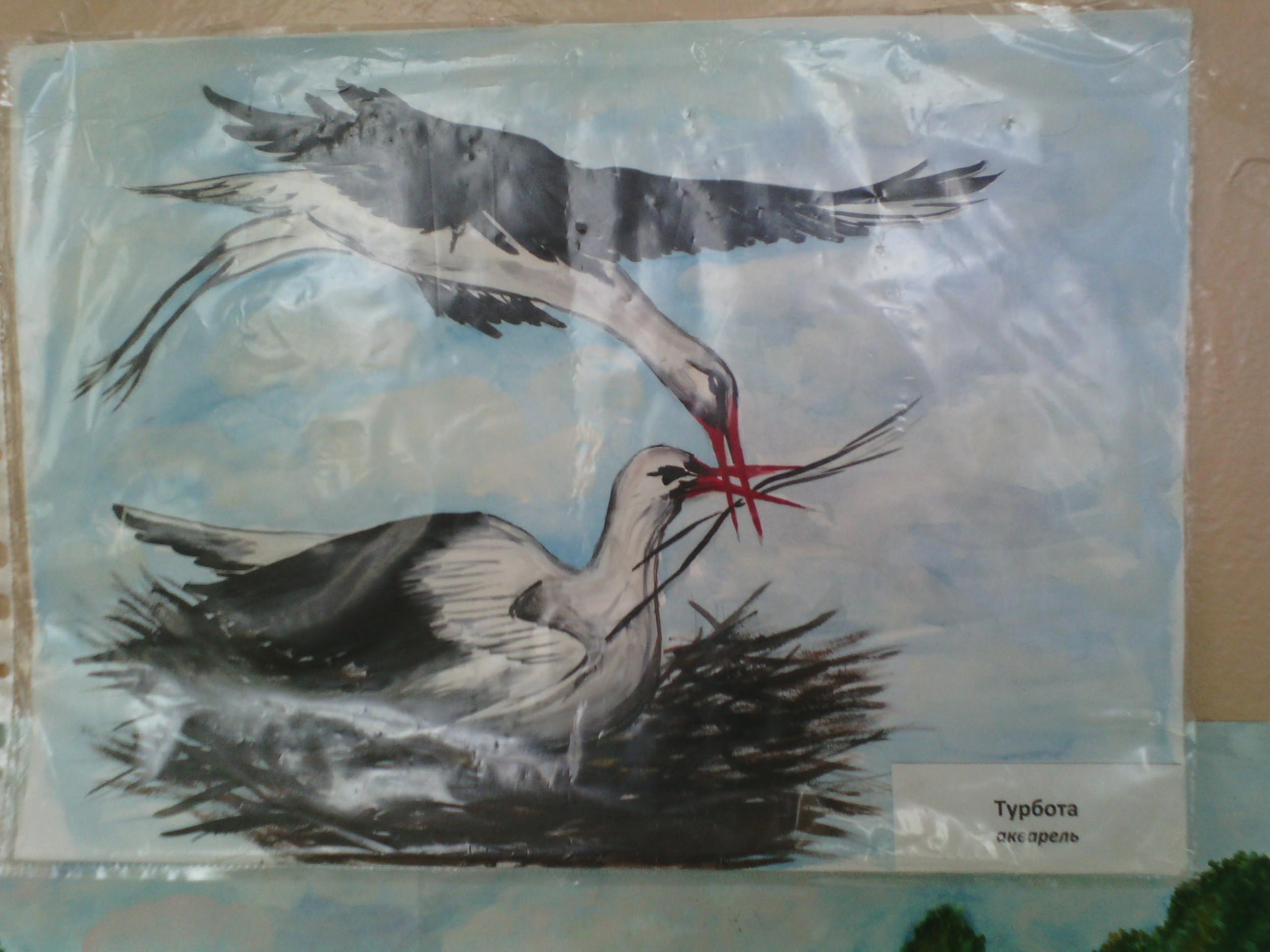 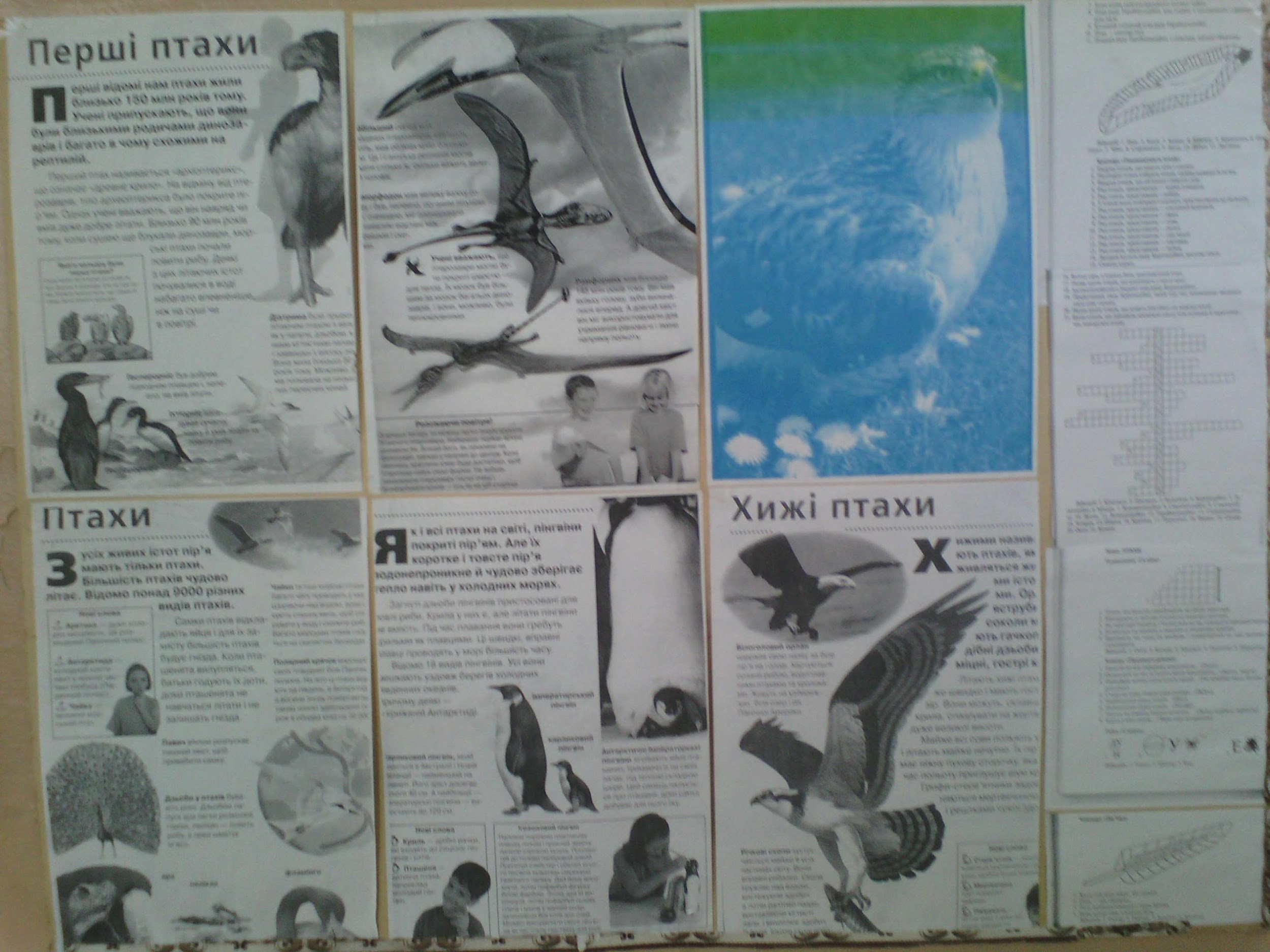 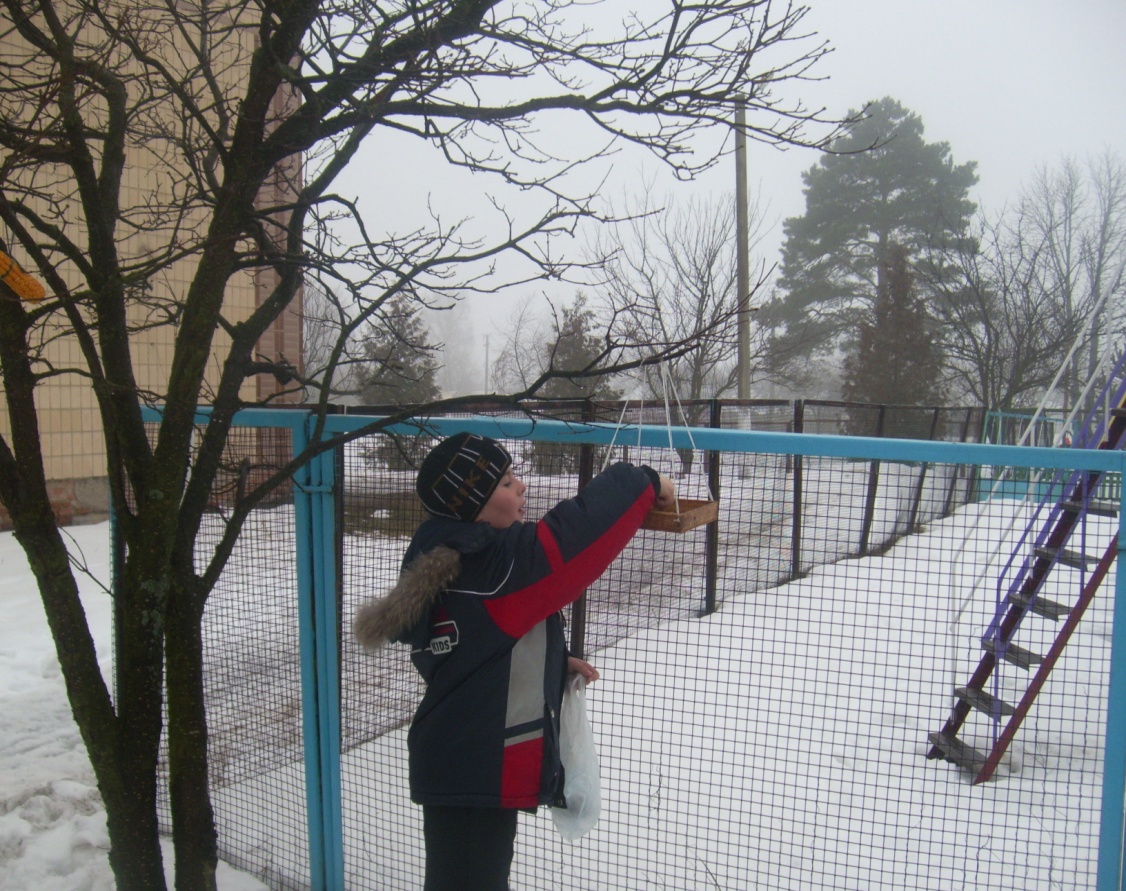 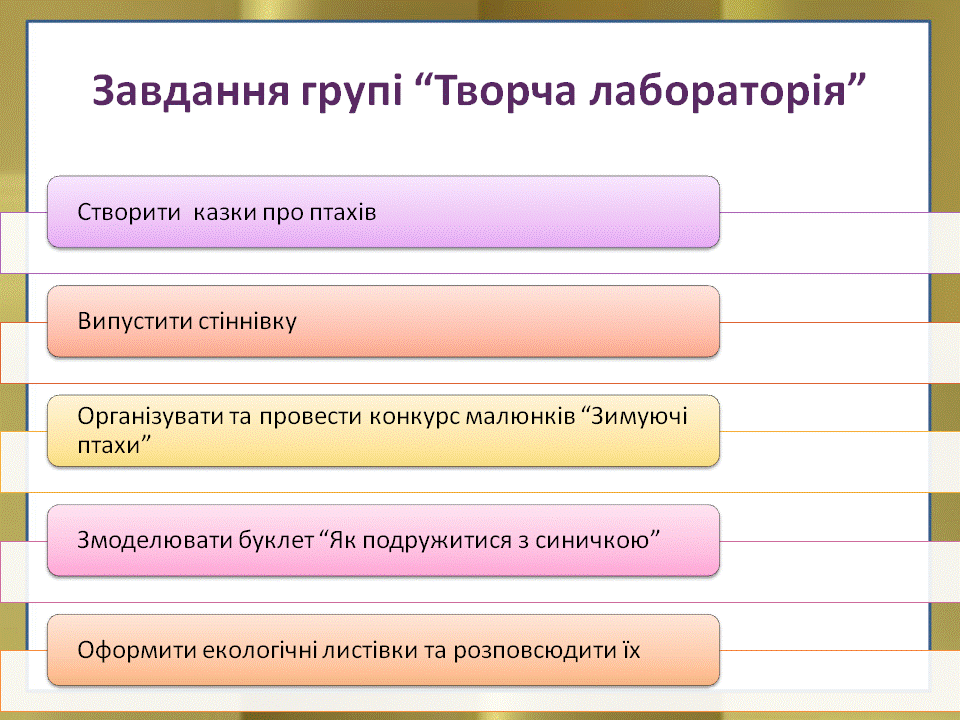 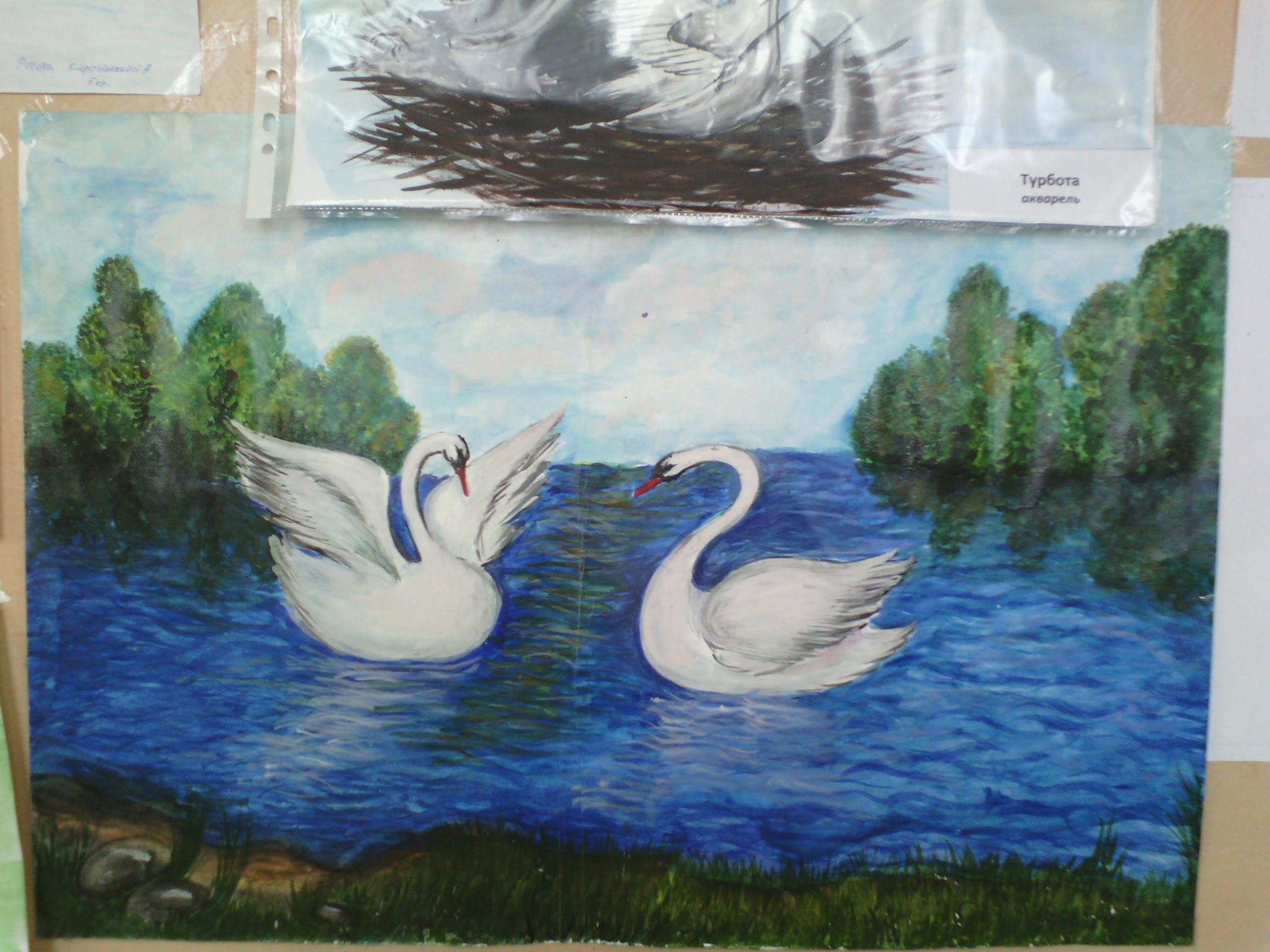 Поспішайте творити добро!
Нехай дитячі очі
Горять , блищать , питають – 
Чому на небі зорі ?
Чому птахи літають ?
Відповімо малечі
На всіх їх запитання.
Нехай горять їх очі, 
Хай світяться бажанням!
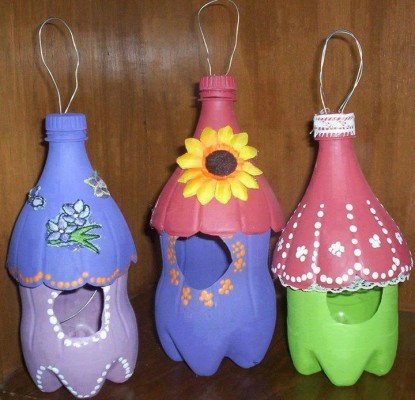